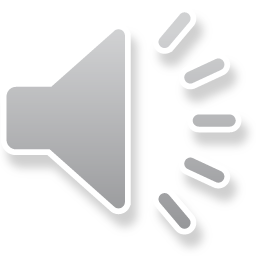 [Speaker Notes: Good evening, commissioners. This item is for Project No. 2371-Certificate of Appropriateness, Administrative Use Permit and Notice of Intent to Demolish for 1020 Milan Avenue. It was continued from the March hearing, for the applicant to work with the Chair to revise the plans.]
Figure 1: LOCATION
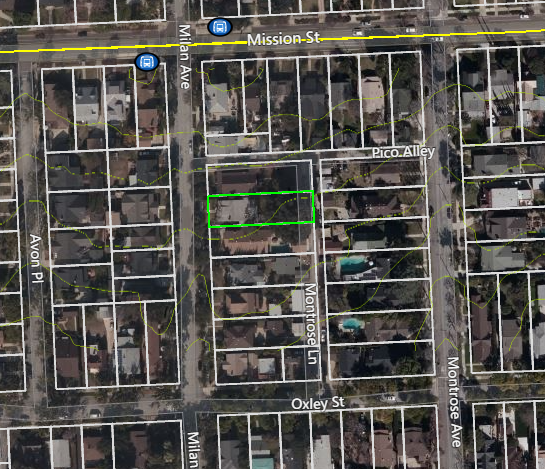 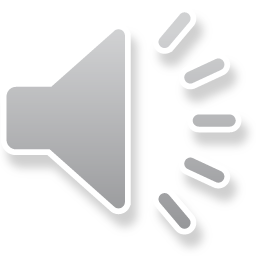 [Speaker Notes: For background, Figure 1 shows the location of the subject property, on Milan Avenue, between Oxley and Mission Streets.]
Figure 2: STREET VIEW
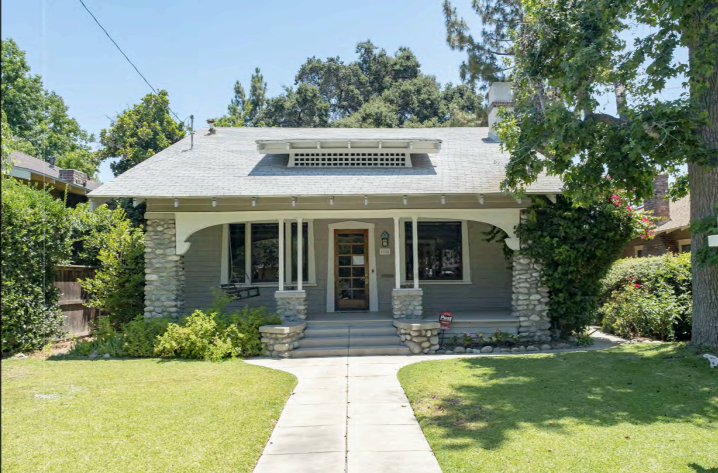 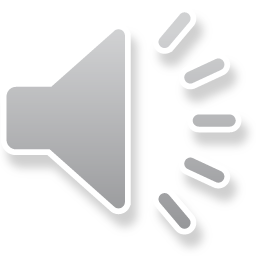 [Speaker Notes: Figure 2 provides an overview of the street-level view of the home.]
PROPERTY INFORMATION
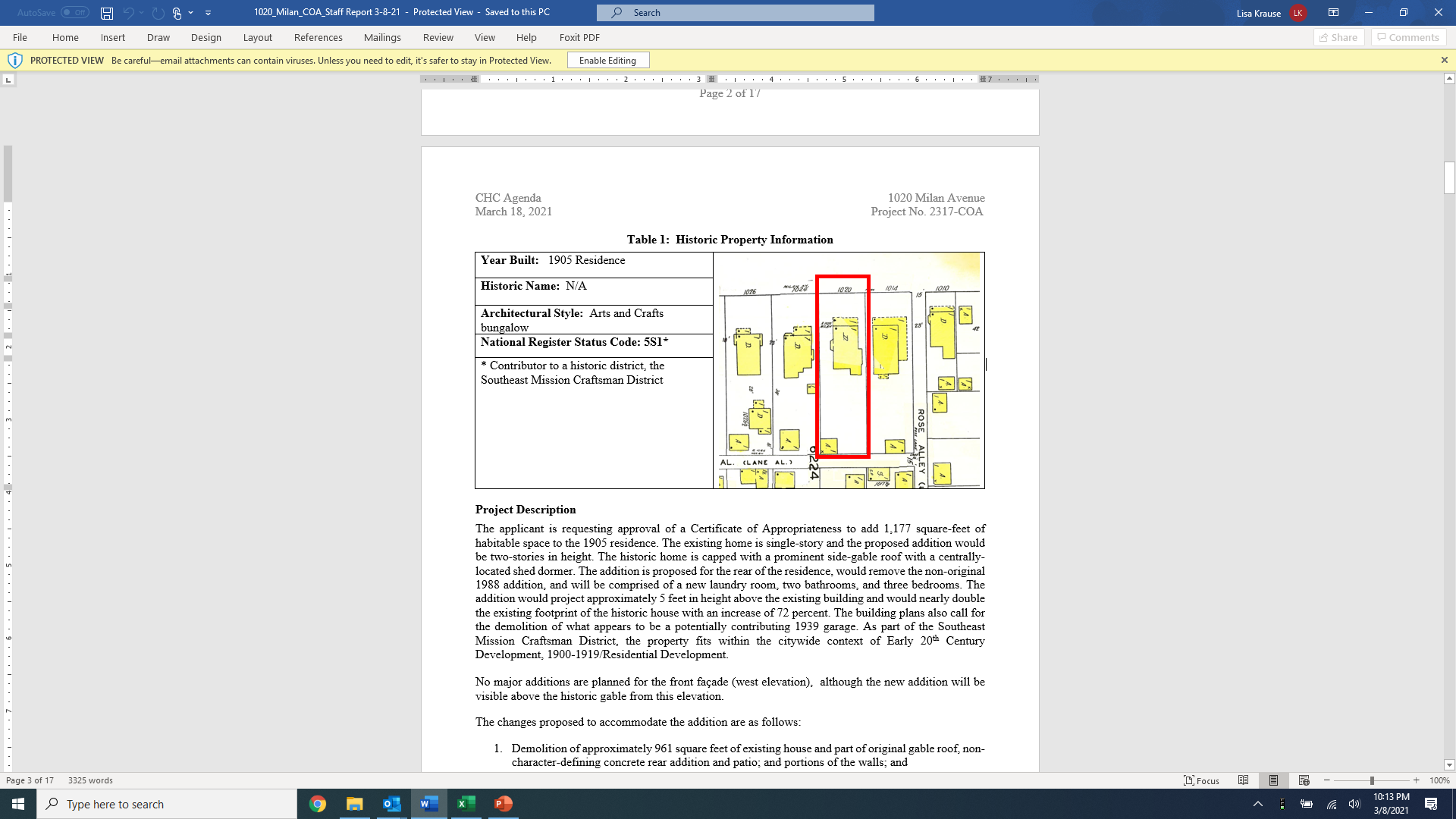 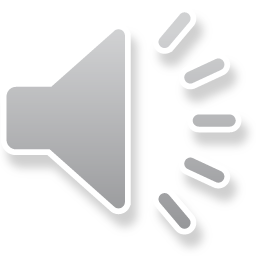 [Speaker Notes: Table 1 summarizes the historic property information for 1020 Milan. 

The Sanborn Fire Insurance Map is shown on the right.]
PROJECT DESCRIPTION
COA for two-story 1,184-square-foot addition and alterations to an existing single-story, 1,660 square-foot single-family residence located at 1020 Milan Avenue

Residence built in 1905 – single-story contributor to the Southeast Mission Craftsman District
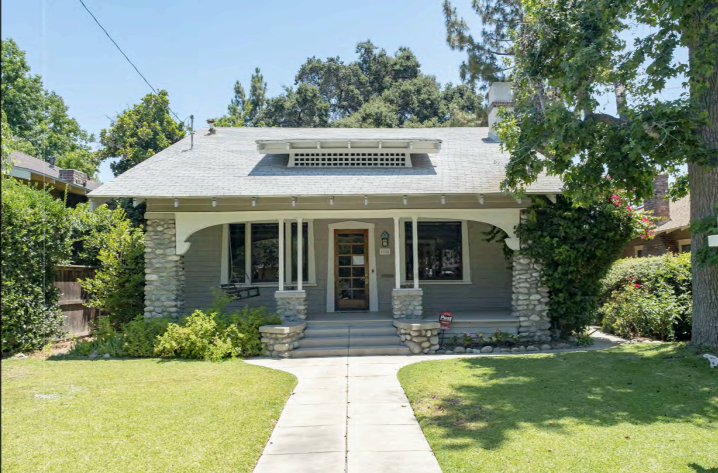 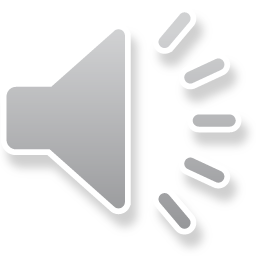 [Speaker Notes: This project is for a two-story, 1,184-square foot addition and alterations to a single-story, 1,660 square-foot residence

Built in 1905, the residence is a contributor to the Southeast Mission Craftsman District]
PROJECT OVERVIEW
Demolition of approximately 961 square feet of existing house and part of original gable roof, non-character-defining concrete rear addition and patio; and portions of the walls; and
Alteration to the north, east, and south elevations with a two-story addition including rear porch and balcony; and
Demolition of the 1939 garage (ESA Report).
Location of garage (2-foot side yard setback) requires AUP.
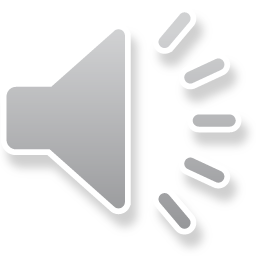 PROJECT OVERVIEW (continued)
Lower and bring in the south elevation’s 1st story pop out.
Bring  east elevation/kitchen into house’s envelope.
Lower slope of the main 2nd story gable roof.
Use wood lap siding in lieu of wood shingle siding on the addition.
Complete an evaluation of the garage prior to demolition.
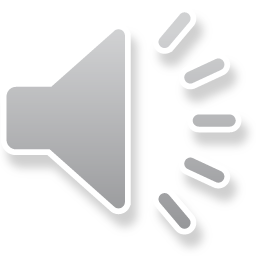 [Speaker Notes: Under Chair review, the following recommendations were made
Lower and bring in the south elevation’s 1st story pop out.
Bring  east elevation/kitchen into house’s envelope.
Lower slope of the main 2nd story gable roof.
Use wood lap siding in lieu of wood shingle siding on the addition.
Complete an evaluation of the garage prior to demolition.]
PROJECT OVERVIEW (continued)
CHANGES:
Exterior cladding changed from shingles to wood siding 
Roof height lowered from 25’2” to 23’7” (original roof is 20’8’). 

NO CHANGE:
The pop out was not brought into the envelope of the house.
Second-story addition increased in size from 1,177 to 1,184 square feet.
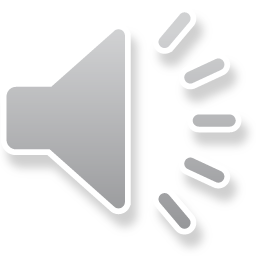 [Speaker Notes: The project has been redesigned to accommodate some of these recommendations. The exterior cladding was changed from shingles to wood siding and the height of the roof was lowered from 25’2” to 23’7” (original house’s roof is 20’8’). The pop out was not brought into the envelope of the house, and the second-story addition has increased in size by 7 square feet]
EXISTING SITE PLAN
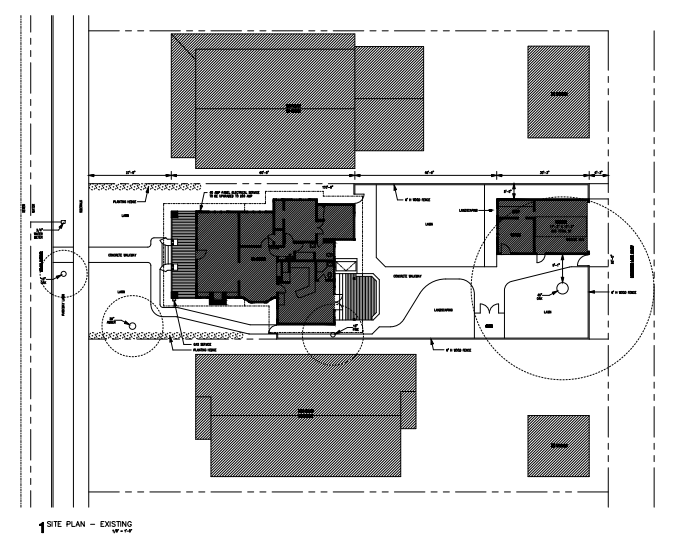 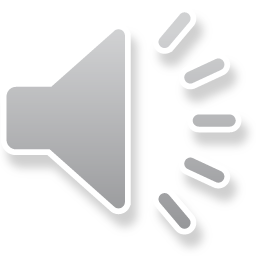 [Speaker Notes: This slide shows an overview of the existing site plans.]
PROPOSED SITE PLAN
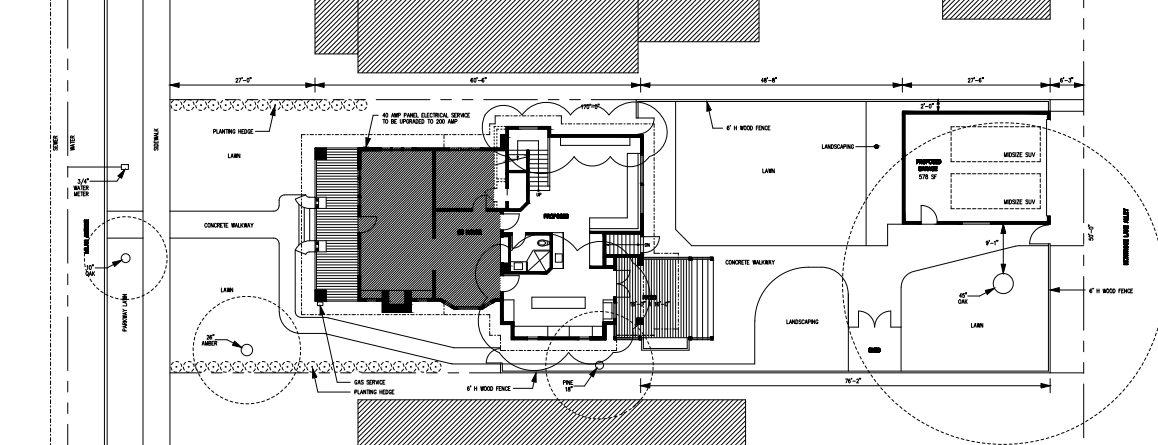 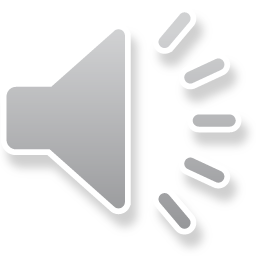 Zoning Development Standards
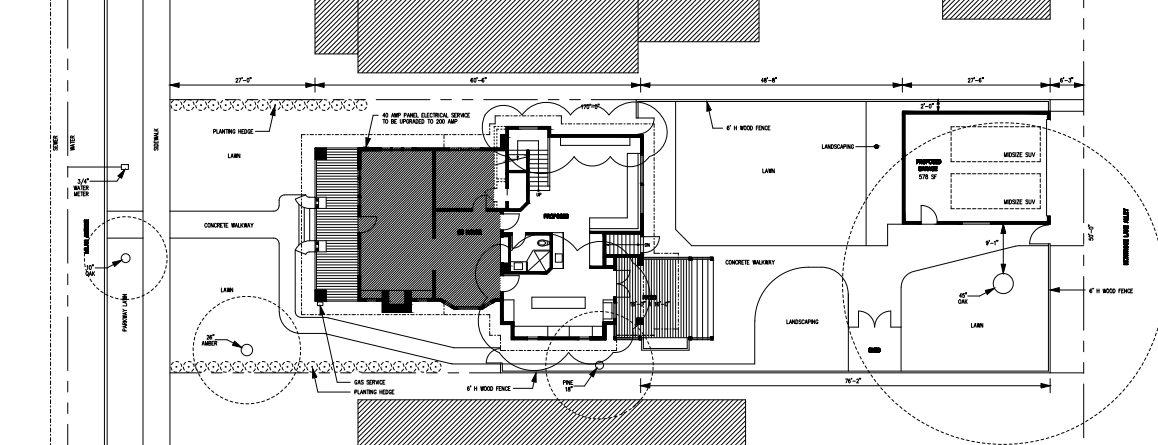 2nd Story setback – Doesn’t comply. CHC determination. Staff recommends further reducing scale of second story.

Detached Garage setback – allowed if it meets criteria/conditions
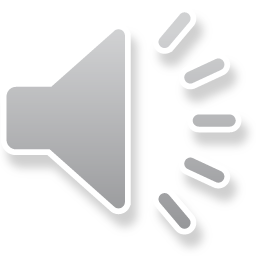 [Speaker Notes: The project conforms to most of the zoning district development standards, 
However, for the proposed addition, the second story setback is required to be at least 3 feet in on both sides unless the CHC determines that the architectural style requires a zero side second story setback. Staff recommends reducing the scale of the second story.
The green circle shows the location of an existing oak tree that the applicant wishes not to encroach upon with the new garage. Conditions have been added to allow a new detached garage to be located within two feet from the north property line.]
WEST ELEVATIONS
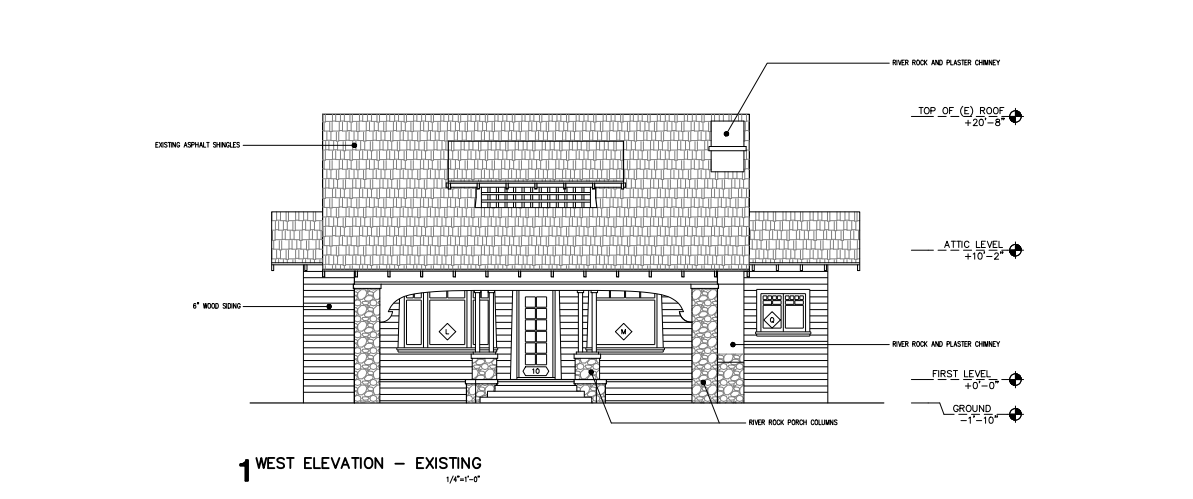 PREVIOUS PROPOSAL
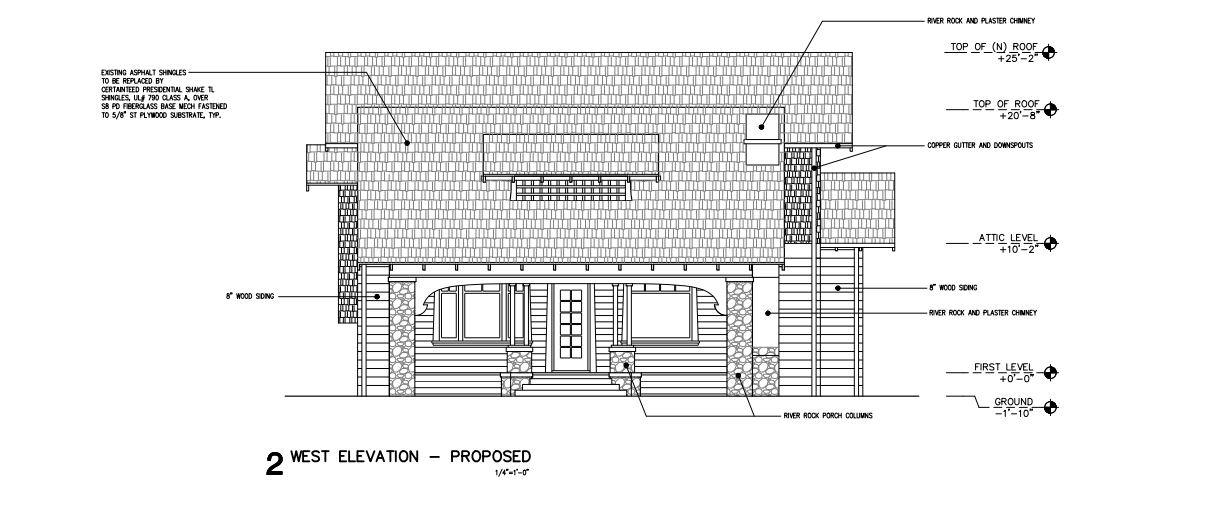 NEW PROPOSAL
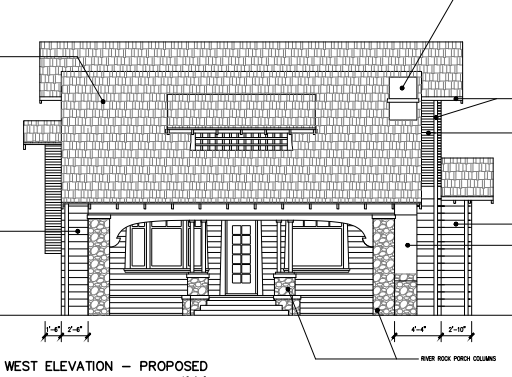 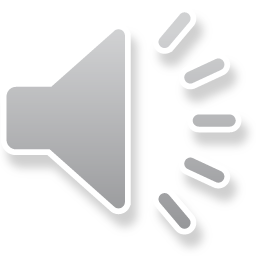 [Speaker Notes: Here we see the existing, previously proposed, and revised plans for the west elevation]
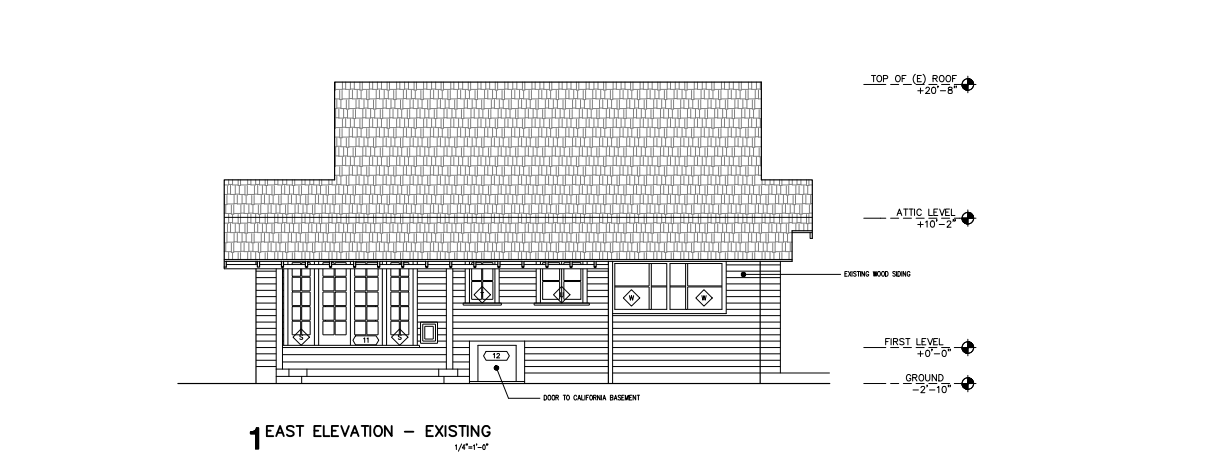 EAST ELEVATIONS
PREVIOUS PROPOSAL
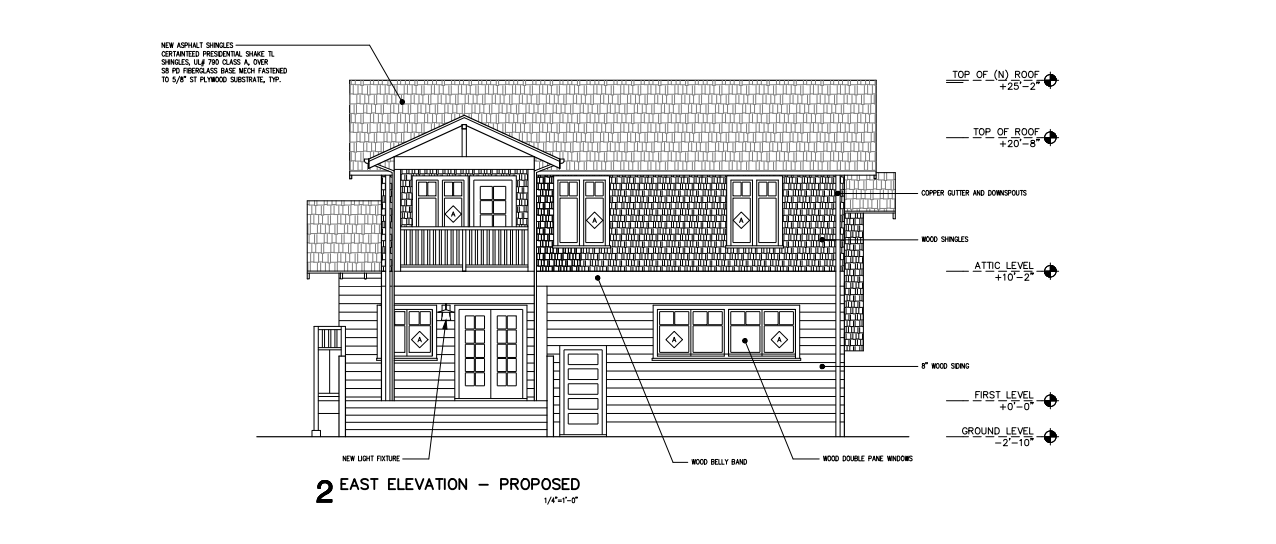 NEW PROPOSAL
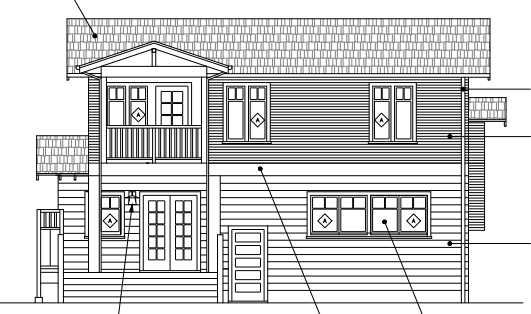 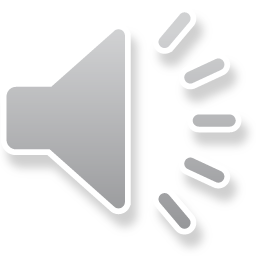 [Speaker Notes: Here we see the existing and new plans for the east elevation]
SOUTH ELEVATIONS
EXISTING
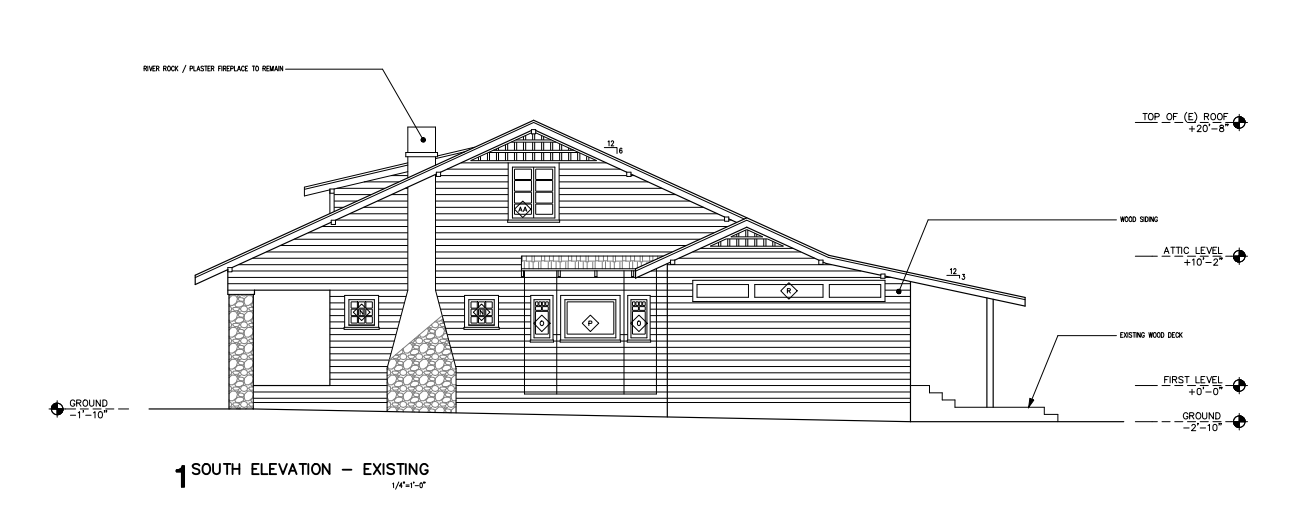 PREVIOUS PROPOSAL
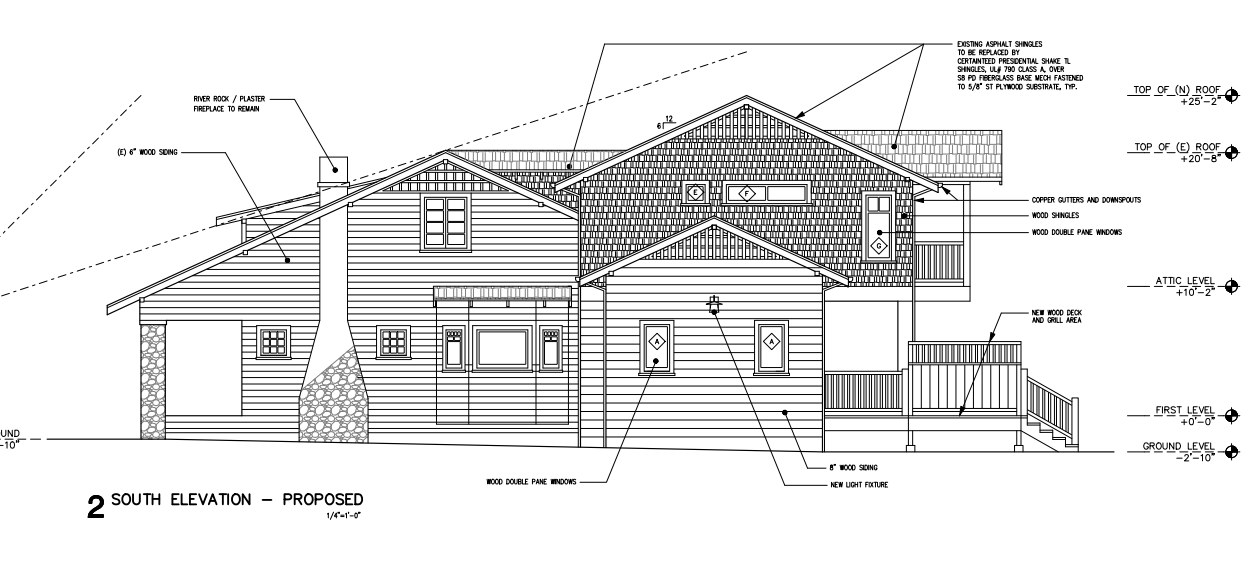 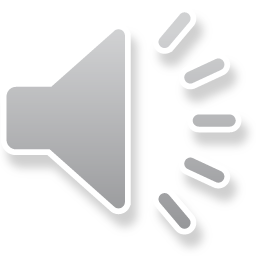 NEW PROPOSAL
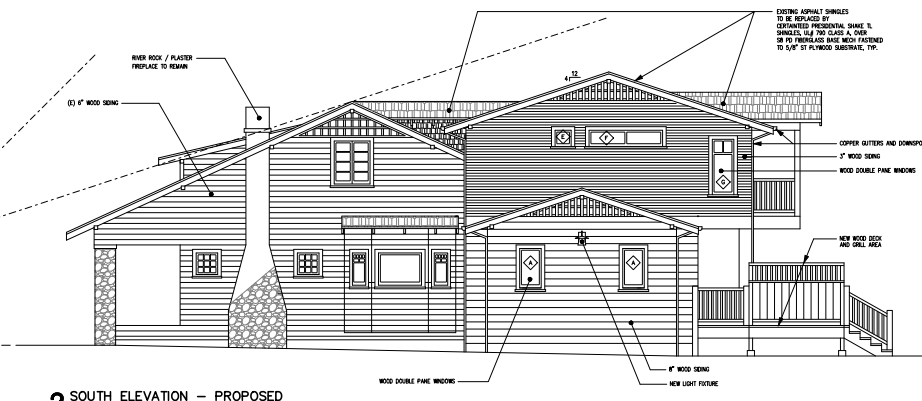 [Speaker Notes: Here we see the existing and new plans for the south elevation]
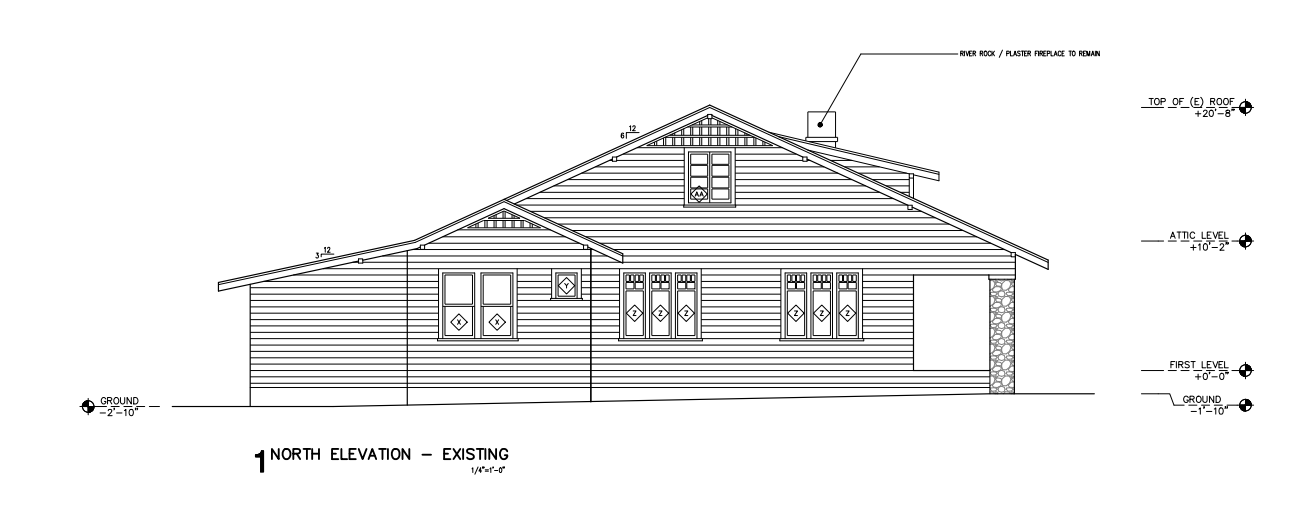 NORTH ELEVATIONS
PREVIOUS PROPOSAL
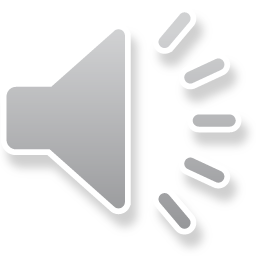 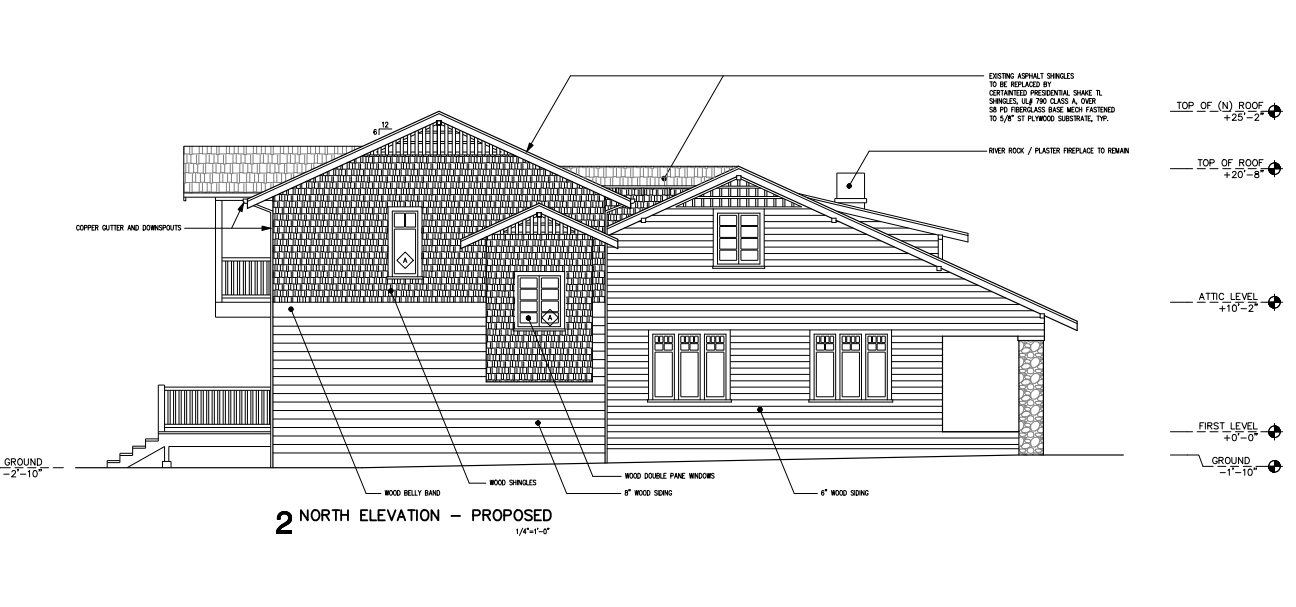 NEW PROPOSAL
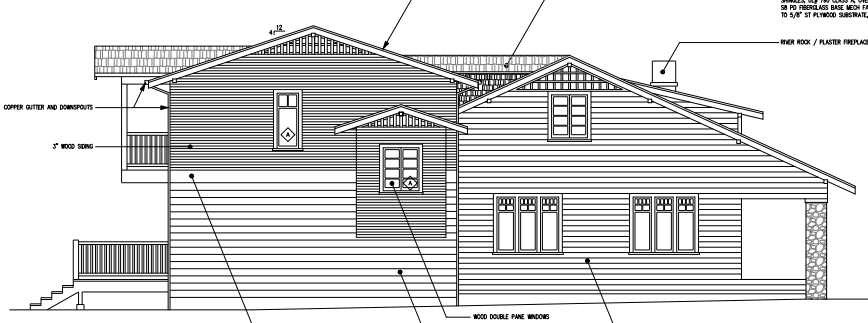 [Speaker Notes: And finally, Here we see the existing and proposed plans for the north elevation]
GARAGE (WEST & SOUTH ELEVATION)
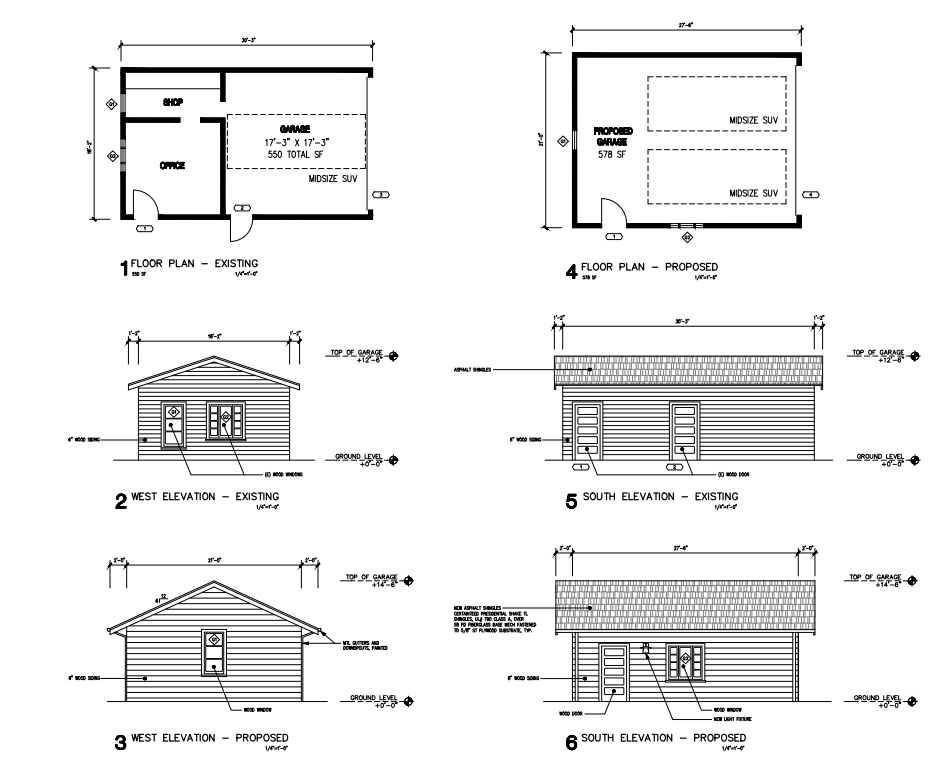 EXISTING
PROPOSED
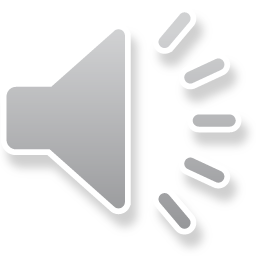 GARAGE (EAST & NORTH ELEVATION)
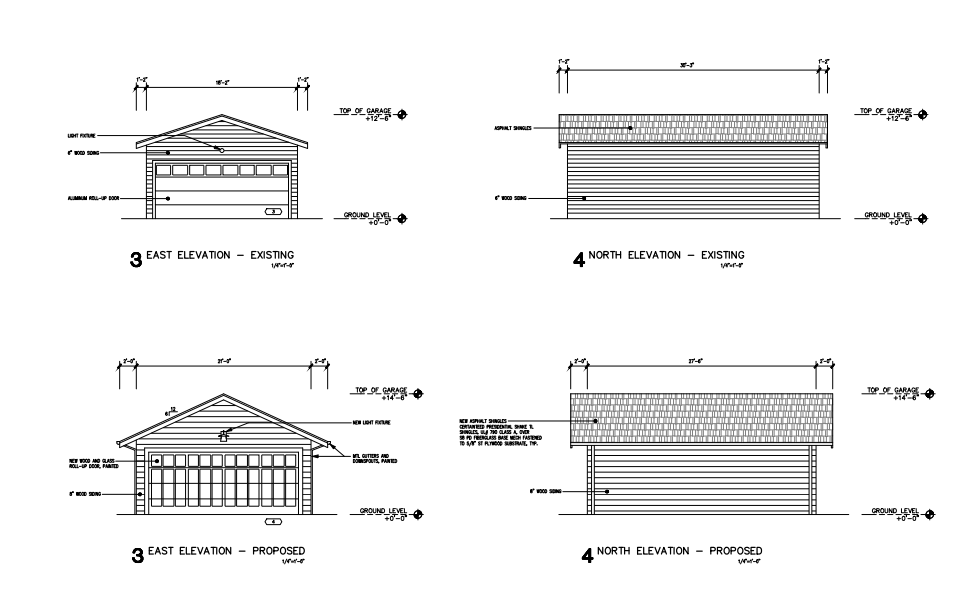 EXISTING
PROPOSED
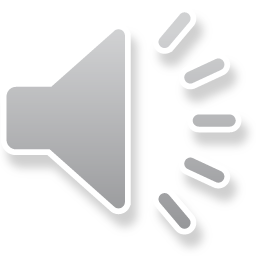 PROJECT ANALYSIS
Some elements of the project comply with the City’s Design Guidelines and Secretary’s Standards.

The project components that do not completely comply are as follows: 
The height of the roof.
The scale of the addition as seen from the side.
The walkway between roof gables
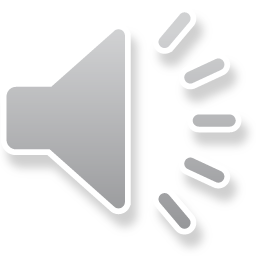 STAFF RECOMMENDATION:
Staff recommends that the Cultural Heritage Commission approve the project with the following conditions to be closer to compliance with the Standards:

Further reduce the height of the second story addition to be no more than 20’ high.
Remove the connecting walkway between the original and proposed gables.
Reduce the scale by trimming the first and second floor addition’s south elevation so that it follows the plane of the existing house.
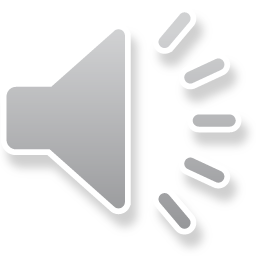 [Speaker Notes: Based on project analysis, staff recommends the commission approve the project with the following special conditions...]
Cultural Heritage Commission Options:
If the Commission does not agree with staff’s recommendation, the following options are available: 

The Cultural Heritage Commission can Approve the project as is or with additional condition(s) added; or 
The Cultural Heritage Commission can continue the project, providing the applicant with clear recommendations to revise the proposal; or 
The Cultural Heritage Commission can Deny the project.
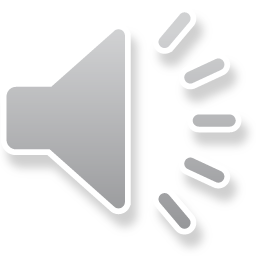 [Speaker Notes: If the commission does not agree…”]
Questions?
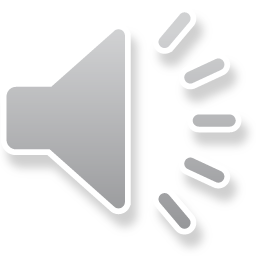